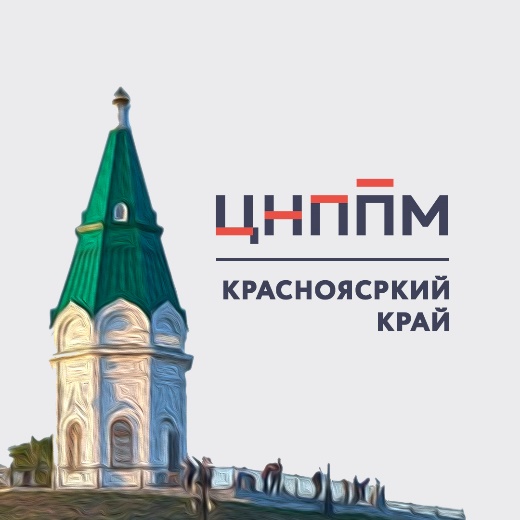 Заявочная кампания на треки НППМ 2021(второе полугодие)ПРЕДВАРИТЕЛЬНЫЕ ИТОГИ И ИЗМЕНЕНИЯ    21.06.2021 г.
Нина Федоровна Ильина, Дайнеко Яна Михайловна
Итоги заявочной кампании
Расписание на 2 полугодие  2021 года
ИЗМЕНЕНИЯ заявочной кампании
По заказу Министерства образования Красноярского края осуществляется набор слушателей на новую программу повышения квалификации: «Организация дополнительного образования детей на базе центров образования естественнонаучной и технологической направленностей «Точка роста». 
Целевая группа: педагоги дополнительного образования, методисты, заместители директоров образовательных организаций, задачей которых является организация деятельности центров образования естественнонаучной и технологической направленностей «Точка роста» в части разработки и реализации дополнительных общеобразовательных программ. 
Форма: очно-заочная с применением дистанционных технологий. Количество часов: 72 ч. Необходимо проучить минимум 200 человек в 4 потока. Место поведения: РМЦ. 
Не будет трека «Педагог-оценщик»!
Перечень «Точек роста», открытых в 2020 году и открывающихся в 2021 году во вложении к письму.  Если есть неточности – сообщите!!!
Алгоритм действий
21-23 июня 2021 г. внесение заявок в систему https://mp.kipk.ru на новую программу. Логины и пароли для входа идентичны системе муниципального заказа!!!
Старые заявки по трекам НЕ ПРАВИМ!!!
Что делаем с недобором, если нет Точек роста?
Также необходимо внести заявки, которые не успели подать по срокам (Эвенкия, г. Железногорск).
24-25 июня 2021 г. планирование в ЦНППМ
После 28 июня 2021 г. – формирование Соглашений  (2 экз., можем подписать скан, оригинал необходимо передать в ИПК вместе с Соглашением по Муниципальному заказу на Матросова,19.) Возможный вариант – Августовский педсовет.
Контакты
Консультации по вопросам заказа, содержания и организации обучения педагогов в ЦНППМ 

Дайнеко Яна Михайловна, 
тел. (391) 206-99-19, добавочный 146
8-983-299-09-95
dajneko@kipk.ru
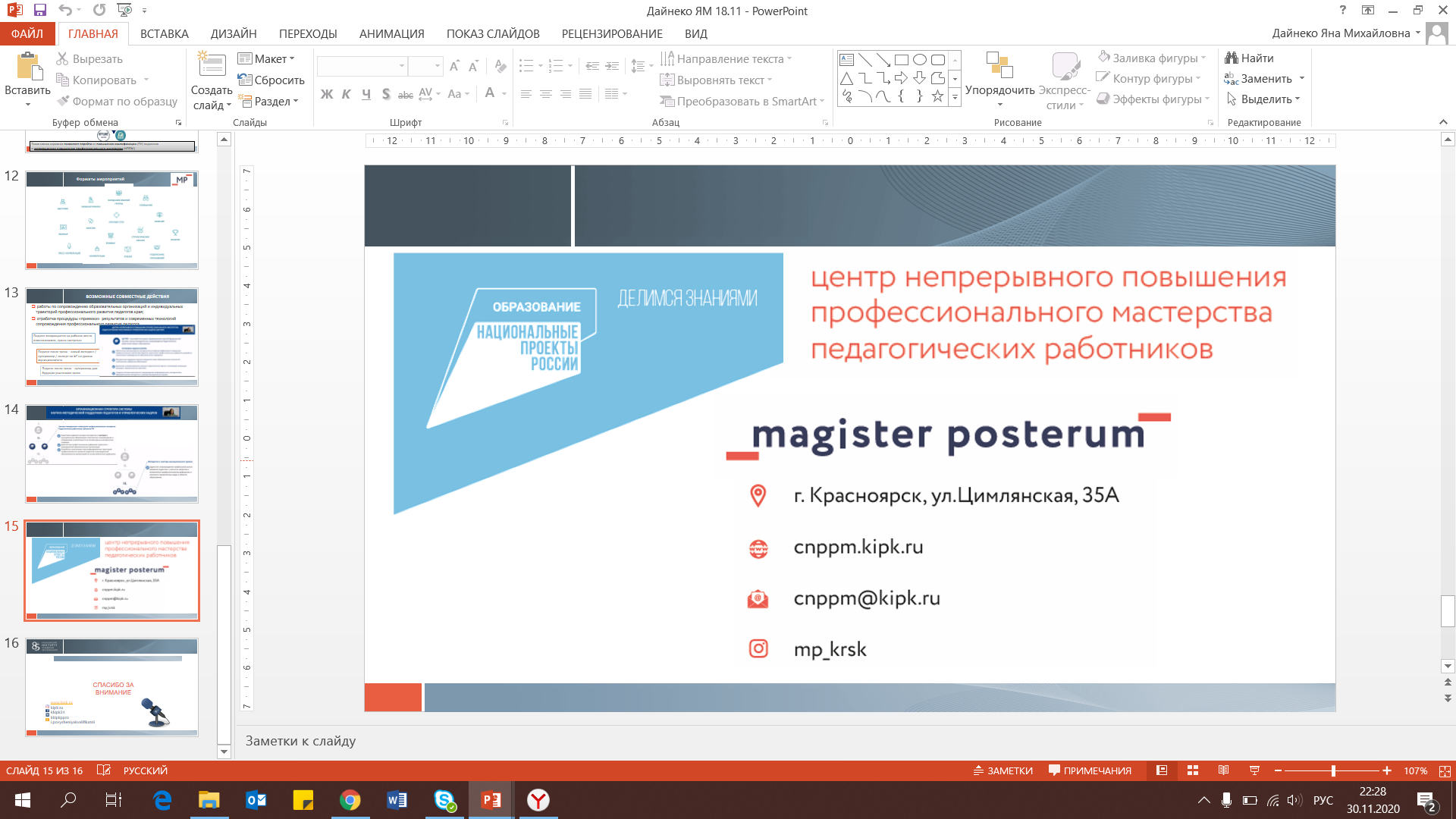 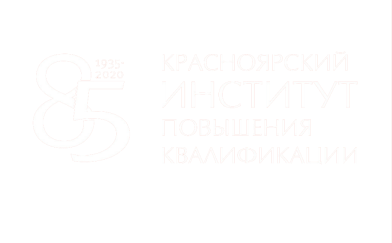 СПАСИБО ЗА ВНИМАНИЕ
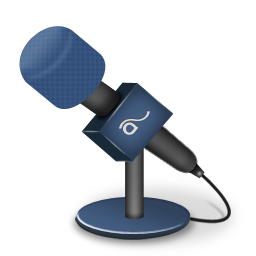 www.kipk.rukipk.rukkipk24kkipkpproi.povysheniyakvalifikatsii
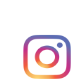 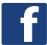 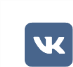 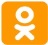